Accompagnement de la mise en œuvre 
du bac pro :

 Assistance à la Gestion des Organisations et de leurs Activités
Janvier 2021
Accompagnement Mise en œuvre Bac Pro AGOrA – Journée 1
1
SOMMAIRE
Présentation générale du bac pro AGOrA
Les objectifs de la rénovation
Les attendus du diplôme
Les points forts de cette rénovation
Analyse des référentiels d’activités RA et de compétences RC 
La certification d’un point de vue légal
Le référentiel d’activités : Les pôles d’activités
Le référentiel de compétences : Les blocs de compétences
Dimension pédagogique et outils disponibles
	Dimension pédagogique et apprentissage spiralaire
	Evaluation des élèves
	Outils et ressources disponibles
Accompagnement Mise en œuvre Bac Pro AGOrA – Journée 1
2
[Speaker Notes: Élargir le spectre des métiers concernés – organisations (collectivités, associations…entreprises) TPE ou PME ou GE 
Assistant de gestion GA et ou plusieurs métiers concernés plus spécialisés (Compta , immobilier, juridique…)]
objectifs de la rénovation
le référentiel du diplôme en blocs de compétences.
Présenter
de l’évolution des pratiques professionnelles : nouveaux modes d’organisation et digitalisation de plus en plus forte.
Tenir compte
l’insertion professionnelle.
Faciliter
les possibilités de poursuite d’études (DU, STS, MC, titres professionnels, CQP, FCIL, etc.).
Renforcer
Accompagnement Mise en œuvre Bac Pro AGOrA – Journée 1
3
[Speaker Notes: Élargir le spectre des métiers concernés – organisations (collectivités, associations…entreprises) TPE ou PME ou GE 
Assistant de gestion GA et ou plusieurs métiers concernés plus spécialisés (Compta , immobilier, juridique…)]
objectifs de la rénovation
Nous sommes liés par ce qui est dans cet arrêté. Donc on doit prendre en compte les indicateurs d’évaluation indiqués pour chaque bloc de compétences.
Mais rien ne nous empêche dans les modalités d’évaluation de préciser ces indicateurs si ceux-ci sont trop génériques.
Arrêté du 18 février 2020
Création de la spécialité « Assistance à la gestion des organisations et de leurs activités » de baccalauréat professionnel.
Publié :
au Journal officiel de la république française : JORF n° 0053 du 3 mars 2020 ;
au  bulletin officiel – BO n° 15 du 9 avril 2020.
Exemple au sein du Bloc de compétences n° 3
 Administrer le personnel.
L’indicateur « Pertinence et qualité des supports de communication à partir de la suite bureautique et d’un logiciel de PAO » peut être au moment de l’évaluation précisé comme suit : « Pertinence et qualité des supports power-point liés à la journée portes ouvertes . »
Accompagnement Mise en œuvre Bac Pro AGOrA – Journée 1
4
[Speaker Notes: Élargir le spectre des métiers concernés – organisations (collectivités, associations…entreprises) TPE ou PME ou GE 
Assistant de gestion GA et ou plusieurs métiers concernés plus spécialisés (Compta , immobilier, juridique…)]
LES ATTENDUS Du diplÔme
Maîtrise de la langue française tant pour l’expression orale que pour l’expression écrite.
Une « posture de service et d’assistance » :
adaptation à la situation professionnelle en tenant compte des interlocuteurs, de la structure et des processus administratifs ;
respect des consignes et des procédures ;
rigueur d’organisation ;
adaptabilité.
 Des nouveaux usages dans le domaine du numérique.
 Des connaissances plus précises en matière juridique.
 Des connaissances opérationnelles en matière comptable (comprendre le sens des opérations réalisées).
Accompagnement Mise en œuvre Bac Pro AGOrA – Journée 1
5
[Speaker Notes: Élargir le spectre des métiers concernés – organisations (collectivités, associations…entreprises) TPE ou PME ou GE 
Assistant de gestion GA et ou plusieurs métiers concernés plus spécialisés (Compta , immobilier, juridique…)]
LES POINTS FORTS DE CETTE RÉNOVATION
Ce qui change
Ce qui ne change pas
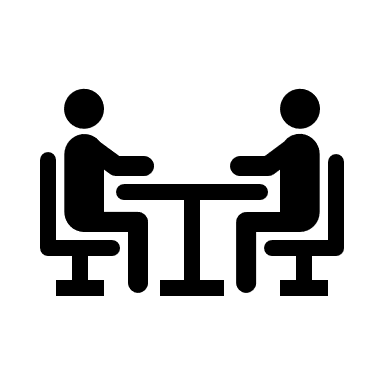 Élargissement en termes d’activités
Structuration en blocs de compétences
Disparition du passeport professionnel
Disparition pôle 4 - projet
Approche numérique et comptable
Évaluation et portfolio
BAC GA
Référentiel sur un cycle de 3 ans
PFMP de 22 semaines
Entrée pédagogique par les situations professionnelles
Inscription dans la logique de la famille de métiers GATL
BAC AGOrA
Accompagnement Mise en œuvre Bac Pro AGOrA – Journée 1
6
La certification professionnelle du point de vue lÉgal
Référentiel d’évaluation
Référentiel des activités
Référentiel des compétences
Pôles d’activités
Modalités de certification
Épreuves
Blocs de compétences
Sous pôles d’activités
Compétences
Tâches
Accompagnement Mise en œuvre Bac Pro AGOrA – Journée 1
7
[Speaker Notes: Élargir le spectre des métiers concernés – organisations (collectivités, associations…entreprises) TPE ou PME ou GE 
Assistant de gestion GA et ou plusieurs métiers concernés plus spécialisés (Compta , immobilier, juridique…)]
référentiel d’activités :									les pôles d’activités
Gestion des relations avec les clients, les usagers et les adhérents
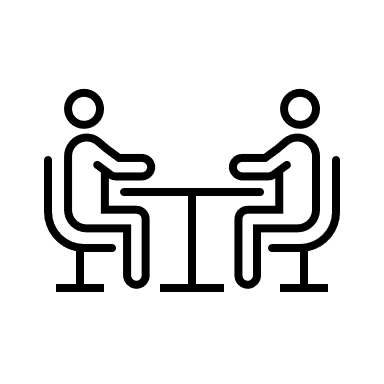 Organisation et suivi de l’activité de production
(de biens ou de services)
Administration du personnel
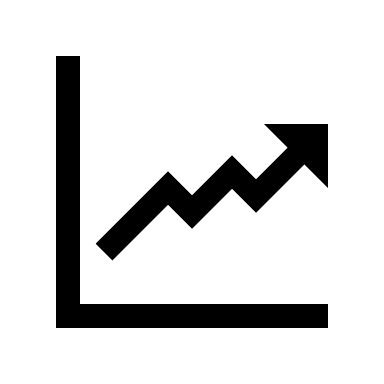 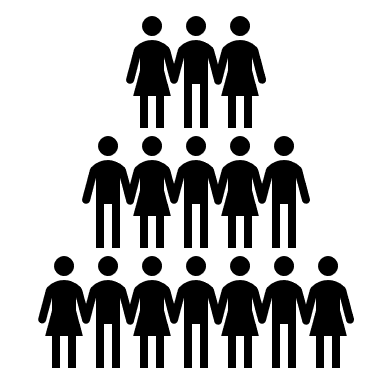 Accompagnement Mise en œuvre Bac Pro AGOrA – Journée 1
8
[Speaker Notes: Élargir le spectre des métiers concernés – organisations (collectivités, associations…entreprises) TPE ou PME ou GE 
Assistant de gestion GA et ou plusieurs métiers concernés plus spécialisés (Compta , immobilier, juridique…)]
Pôle 1Gestion des relations avec les clients, les usagers et les adhérents
Accompagnement Mise en œuvre Bac Pro AGOrA – Journée 1
9
[Speaker Notes: Sous pôle d’activité avec un certain nombre de tâches]
Pôle 2 Organisation et suivi de l’activité de production(de biens ou de services)
Accompagnement Mise en œuvre Bac Pro AGOrA – Journée 1
10
[Speaker Notes: Ventilé en 3 sous domaines d’activité]
Pôle 3Administration du personnel
Accompagnement Mise en œuvre Bac Pro AGOrA – Journée 1
11
de la compétence au bloc de compétenceS
À partir du moment où il y a cohérence entre un pôle d’activités, le bloc de compétences associé et la modalité d’évaluation, la validation d’un bloc (qu’elle que soit sa forme, y compris par la VAE) a une valeur sur le marché de l’emploi, ce qui permet une plus grande fluidité des parcours tout au long de la vie.
Le bac pro AGOrA est constitué de 12 blocs obligatoires dont 3 spécifiques directement en correspondance avec les 3 pôles d’activités identifiés dans le référentiel d’activités et 9 transversaux comme socle commun de compétences et de connaissances du baccalauréat professionnel.
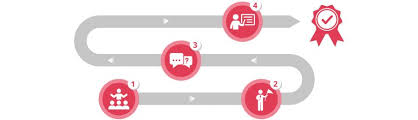 Accompagnement Mise en œuvre Bac Pro AGOrA – Journée 1
12
[Speaker Notes: Élargir le spectre des métiers concernés – organisations (collectivités, associations…entreprises) TPE ou PME ou GE 
Assistant de gestion GA et ou plusieurs métiers concernés plus spécialisés (Compta , immobilier, juridique…)]
bloc 1 - Gérer des relations avec les clients, les usagers et les adhérents
Compétences
Activités
Identifier les caractéristiques de la demande
Apporter une réponse adaptée à la demande
Produire, dans un environnement numérique, des supports de communication adaptés 
Assurer le suivi administratif des opérations de promotion et de prospection
Appliquer les procédures internes de traitement des relations « commerciales »
Produire les documents liés au traitement des relations « commerciales » dans un environnement numérique
Assurer le suivi des enregistrements des factures de vente et des encaissements à l’aide d’un progiciel dédié ou d’un PGI
Assurer le suivi des relances clients
Mettre à jour l’information
Rendre compte des anomalies repérées lors de l’actualisation du système d’information
Identifier et appliquer les moyens de protection et sécurisation adaptés aux données enregistrées ou extraites
Assurer la visibilité numérique de l'organisation (au travers des réseaux sociaux, du site internet, de blogs)
1.1 Préparation et prise en charge de la relation avec le client, l’usager ou l’adhérent
1.2 Traitement des opérations administratives et de gestion liées aux relations avec le client, l’usager ou l’adhérent
1.3 Actualisation du système d’information en lien avec la relation avec le client, l’usager ou l’adhérent
Accompagnement Mise en œuvre Bac Pro AGOrA – Journée 1
13
[Speaker Notes: Pour un bloc donnée on aura une douzaine de compétences
Une compétence ne figure une seule fois dans un bloc et dans l’ensemble des blocs
Identifiée par un verbe à l’infinitif]
bloc 2 - Organiser et suivre l’activité de production (de biens ou de services)
Compétences
Appliquer les procédures internes de gestion des stocks et des approvisionnements
Assurer le suivi des enregistrements des factures d’achats à l’aide d’un progiciel dédié ou d’un PGI
Actualiser les bases de données internes nécessaires à l’activité de production
Prendre en compte les contraintes réglementaires liées à l’activité de production de l’organisation
Mettre à disposition des plannings d’activité actualisés
Établir un état de rapprochement
Appliquer les procédures en vigueur en matière de règlement des fournisseurs, sous-traitants et prestataires
Assurer le suivi des enregistrements des mouvements de trésorerie à l’aide d’un progiciel dédié ou d’un PGI
Déterminer les éléments nécessaires à l’élaboration de la déclaration de TVA
Établir un état périodique de trésorerie
Rendre compte de l’équilibre financier et de la situation économique de l’organisation 
Prendre en charge les activités support nécessaires au bon fonctionnement de l’organisation
Actualiser et diffuser l’information interne sur le support adéquat
Activités
2.1 Suivi administratif de l’activité de production
2.2 Suivi financier de l’activité de production
2.3 Gestion opérationnelle des espaces (physiques et virtuels) de travail
Accompagnement Mise en œuvre Bac Pro AGOrA – Journée 1
14
bloc 3 - Administrer le personnel
Compétences
Appliquer les procédures internes en matière d’entrée et de sortie de personnel
Actualiser les bases d’information relatives au personnel
Organiser des actions de formation
Planifier les temps de présence et de congés des personnels en fonction des contraintes de l’organisation
Organiser les déplacements des personnels
Contrôler les états de frais
Déterminer les éléments nécessaires à l’établissement du bulletin de paie
Assurer le suivi des enregistrements liés à la paie à l’aide d’un progiciel dédié ou d’un PGI
Actualiser et diffuser l’information sociale auprès des personnels
Mettre en œuvre et suivre le résultat des actions sociales et culturelles
Utiliser des fonctions simples de mise en page d’un document pour répondre à un objectif de diffusion
Rédiger des écrits professionnels en lien avec l’activité sociale de l’organisation
Activités
3.1 Suivi de la carrière du personnel
3.2 Suivi organisationnel et financier de l’activité du personnel
3.3 Participation à l’activité sociale de l’organisation
Accompagnement Mise en œuvre Bac Pro AGOrA – Journée 1
15
La dimension pédagogique : entrée par les situations professionnelles
Accompagnement Mise en œuvre Bac Pro AGOrA – Journée 1
16
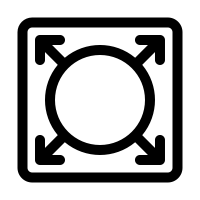 Organiser les apprentissages dans une progression spiralaire
Différenciation pédagogique
Scénarios pédagogiques
PRINCIPES
Avoir une approche transversale et un traitement global du référentiel

Débuter dès le début de la formation dans la continuité du socle commun

Travailler des compétences de différents blocs dans une logique de l’activité de l’assistance à la gestion des organisation

Mettre en cohérence les différents savoirs associés des blocs avec le programme d’éco-droit.
MODALITÉS
Revenir plusieurs fois sur la même compétence au cours de la formation

Avoir le temps de la maturation, de l’assimilation et de l’appropriation

Proposer des occasions multiples de comprendre une notion, d’acquérir une compétence
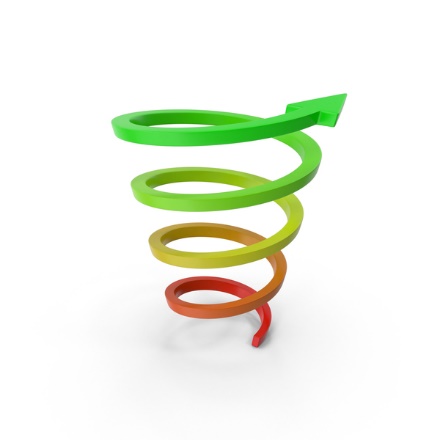 Terminale
Bac Pro
Activités simulées ou réelles
Compétences 
Savoirs associés
Première 
Bac Pro
Seconde 
Bac Pro
Socle commun 3 C
Accompagnement Mise en œuvre Bac Pro AGOrA – Journée 1
17
[Speaker Notes: Élargir le spectre des métiers concernés – organisations (collectivités, associations…entreprises) TPE ou PME ou GE 
Assistant de gestion GA et ou plusieurs métiers concernés plus spécialisés (Compta , immobilier, juridique…)]
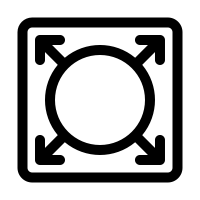 Graduer l’apport des savoirs associés sur le cycle de formation
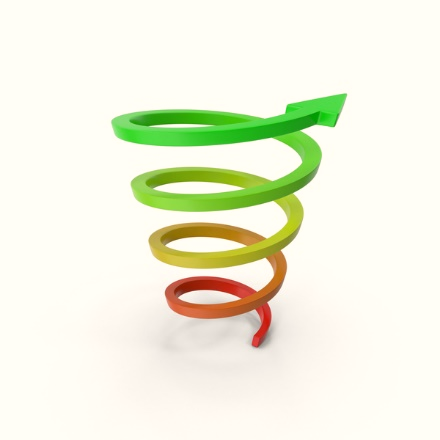 Savoirs de gestion
Terminale
Bac Pro
Première 
Bac Pro
Savoirs juridiques et économiques (en lien avec le programme d’économie-droit du baccalauréat professionnel)
Seconde 
Bac Pro
Savoirs liés à la communication et au numérique
Accompagnement Mise en œuvre Bac Pro AGOrA – Journée 1
18
[Speaker Notes: Élargir le spectre des métiers concernés – organisations (collectivités, associations…entreprises) TPE ou PME ou GE 
Assistant de gestion GA et ou plusieurs métiers concernés plus spécialisés (Compta , immobilier, juridique…)]
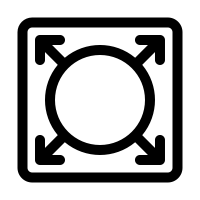 Mettre en place les outils de la progression spiralaire
Outil de pilotage des compétences traversées
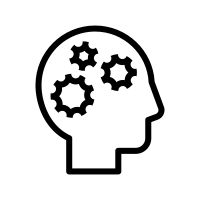 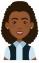 Scénarisation pédagogique
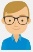 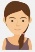 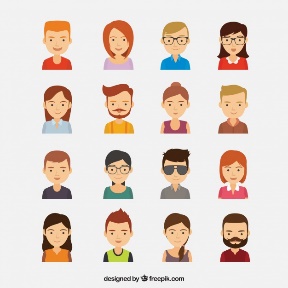 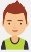 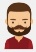 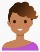 Story-board et rôles
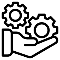 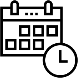 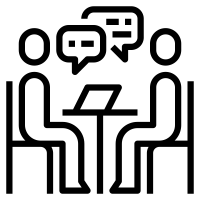 L’entretien d’explicitation, 
capitalisation de l’expérience
Accompagnement Mise en œuvre Bac Pro AGOrA – Journée 1
19
[Speaker Notes: Élargir le spectre des métiers concernés – organisations (collectivités, associations…entreprises) TPE ou PME ou GE 
Assistant de gestion GA et ou plusieurs métiers concernés plus spécialisés (Compta , immobilier, juridique…)]
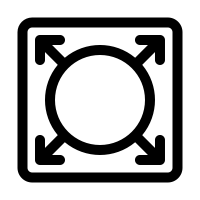 ÉvaluER par profil à l’aide des paliers de la compétence
NOVICE

Connaissance superficielle orientée vers la réussite de la tâche en cours

Trouver les indices pertinents


Réalisation de tâches guidées en contexte connu


IMITER - EXÉCUTER
DÉBROUILLÉ
fonctionnel
Connaissance globale orientée vers la connexion des éléments

Comprendre les buts des activités

Application de procédures en contextes variés


EXÉCUTER - APPLIQUER
Analyser l’activité professionnelle et porter un diagnostic sur l’activité de l’élève : 
identifier le profil à travers son palier de développement
AVERTIMaitrise
Connaissance fonctionnelle orientée vers la détermina-tion des éléments clés

Élargir le répertoire des actions disponibles

Résolution de problèmes ouverts en contexte variés


ADAPTER - ANTICIPER
EXPERT
Expertise
Connaissance approfondie orientée vers la compré-hension des processus

Coordonner les activités dans le collectif

Résolution de problèmes inconnus en contextes imprévisibles

ANTICIPER - CONCEVOIR
Niveau de connaissances
Degré d’analyse
Degré autonomie
Imiter des façons de faire
Adapter des façons de faire
Imaginer de nouvelles façons de faire
L’évaluation en économie gestion - Michel Grangeat, (2014) et L’intelligence professionnelle - Henri Boudreault (2018)
Accompagnement Mise en œuvre Bac Pro AGOrA – Journée 1
20
[Speaker Notes: Élargir le spectre des métiers concernés – organisations (collectivités, associations…entreprises) TPE ou PME ou GE 
Assistant de gestion GA et ou plusieurs métiers concernés plus spécialisés (Compta , immobilier, juridique…)]
Installer des Repères en formation au service de la professionnalisation de l’élève
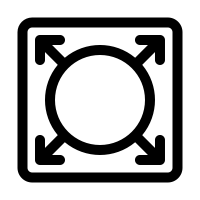 Proposer une entreprise 
fil rouge 
sur un temps long
Identifier l’activité spécifique de chaque service
Organiser l’espace professionnel en plusieurs services
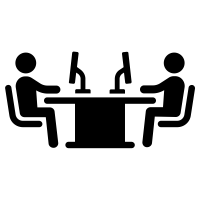 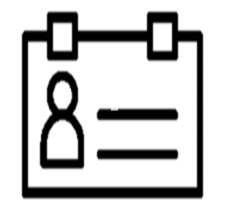 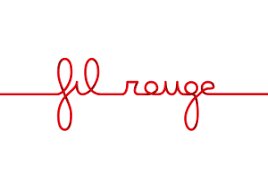 Faire vivre une rotation en fonction du niveau de classe et du profil de l’élève sur chacun des postes pour développer la professionnalité
Collecter les traces de l’activité de l’élève
Mettre en place au terme de chaque rotation des entretiens bilan et de suivi du développement des compétences, véritables traces utiles à la certification
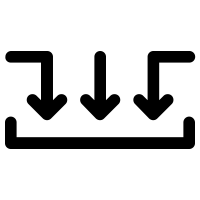 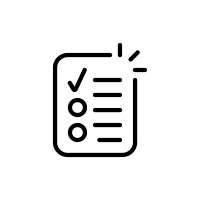 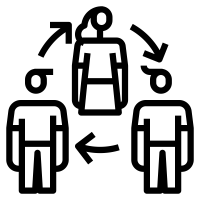 Accompagnement Mise en œuvre Bac Pro AGOrA – Journée 1
21
[Speaker Notes: Élargir le spectre des métiers concernés – organisations (collectivités, associations…entreprises) TPE ou PME ou GE 
Assistant de gestion GA et ou plusieurs métiers concernés plus spécialisés (Compta , immobilier, juridique…)]
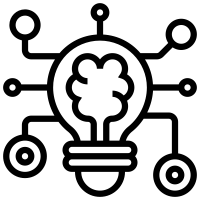 Le système d’information de l’établissement de formation :  des outils professionnels non intégrés
Applications 
locales métiers (PGI) et bureautiques
Scénarisation pédagogique
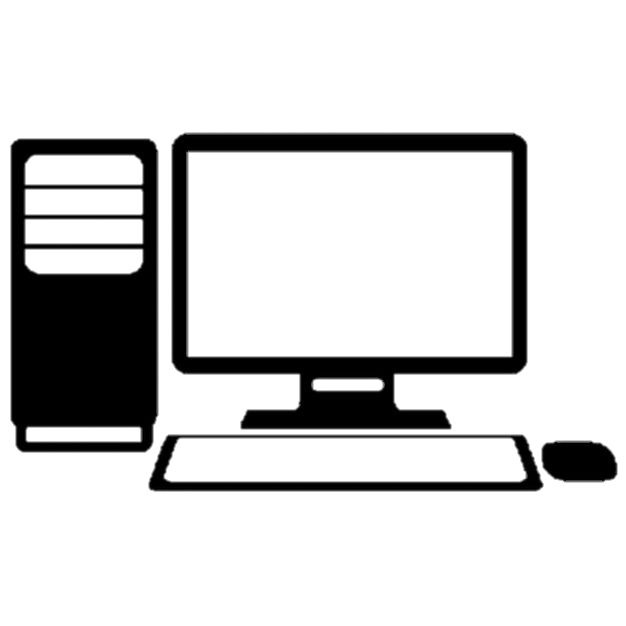 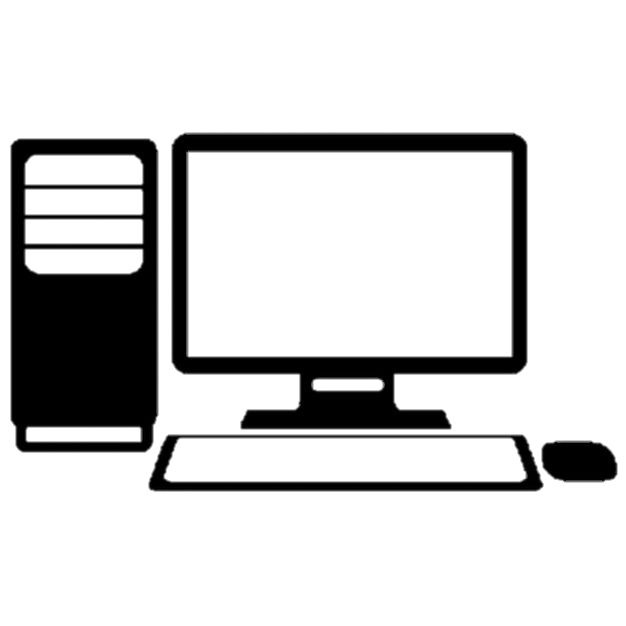 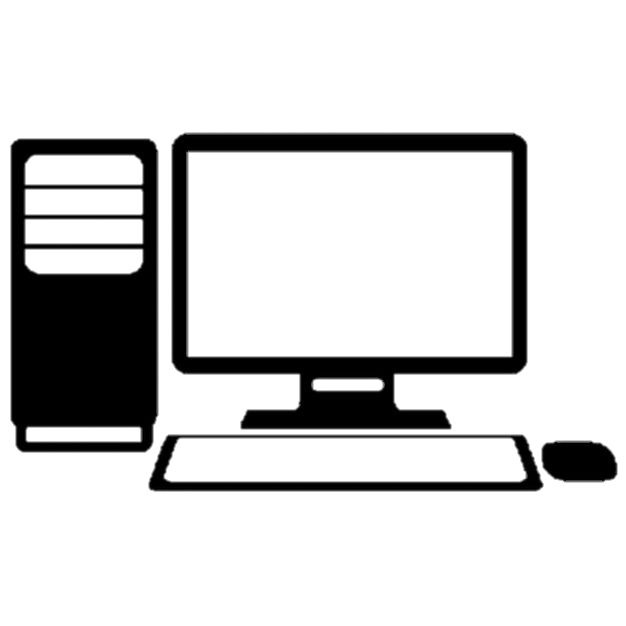 Story-board et rôles
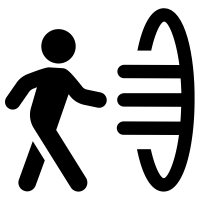 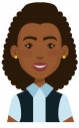 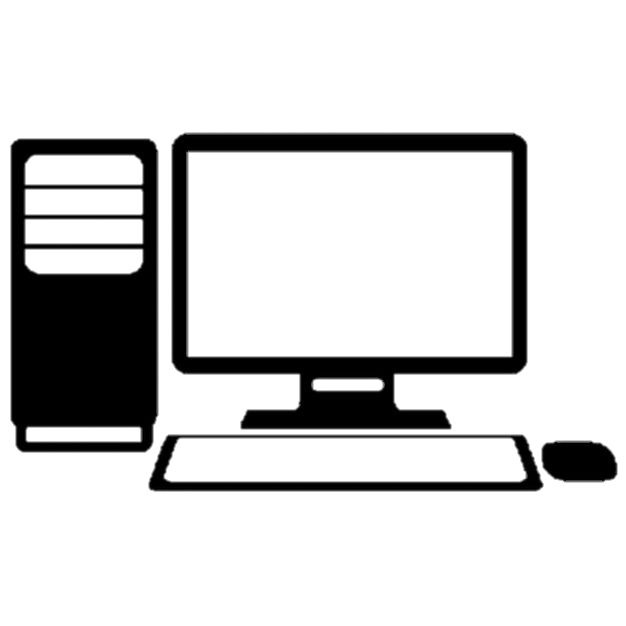 Réseau local lycée
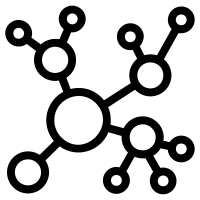 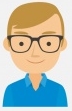 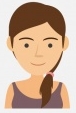 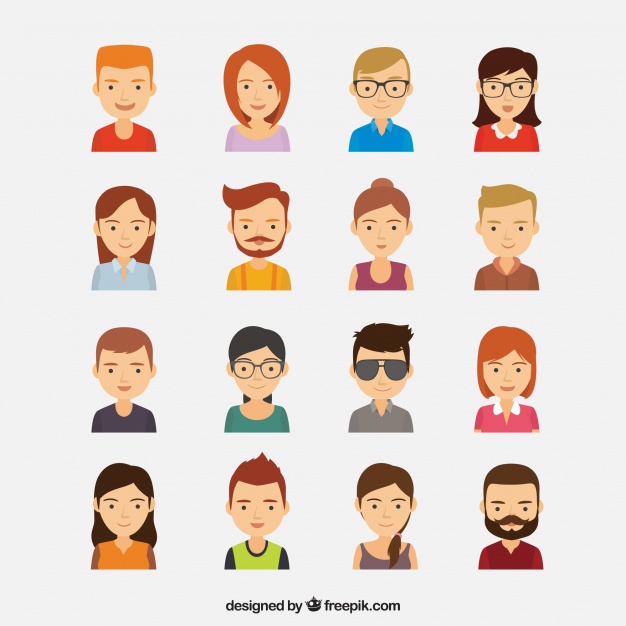 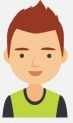 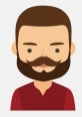 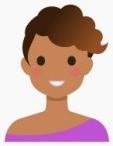 Enseignant
Manager
Stock
Achat
Vente
Finance
Production
RH
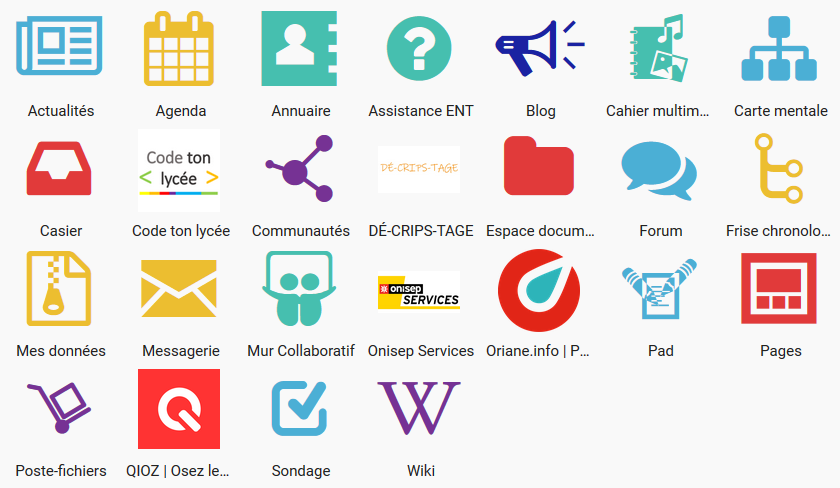 Simulation activités professionnelles
Logiciel vie scolaire
Pas de portail d’entrée unique
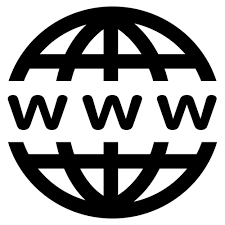 Site internet Lycée
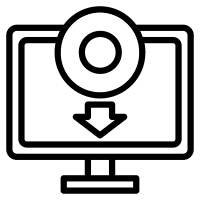 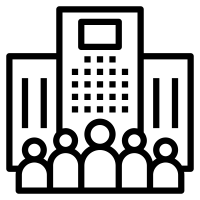 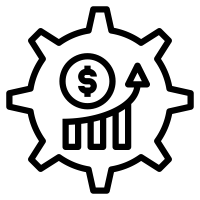 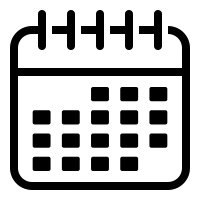 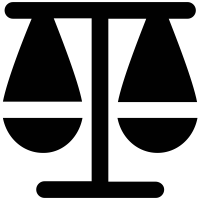 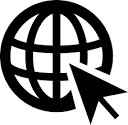 ENT région
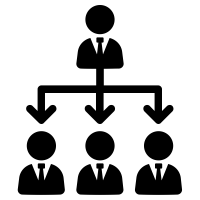 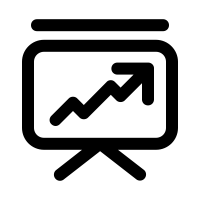 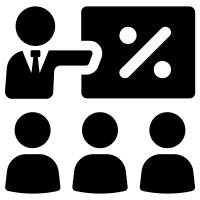 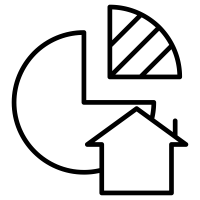 Gérer l’information - Traiter des donner Produire - Collaborer - Communiquer
Une grande diversité selon les lycées, les régions
Accompagnement Mise en œuvre Bac Pro AGOrA – Journée 1
22
[Speaker Notes: Élargir le spectre des métiers concernés – organisations (collectivités, associations…entreprises) TPE ou PME ou GE 
Assistant de gestion GA et ou plusieurs métiers concernés plus spécialisés (Compta , immobilier, juridique…)]
LES Équipements multimédia connectés aux réseaux (extrait du référentiel)
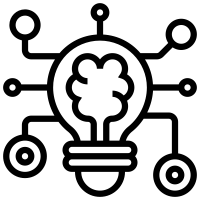 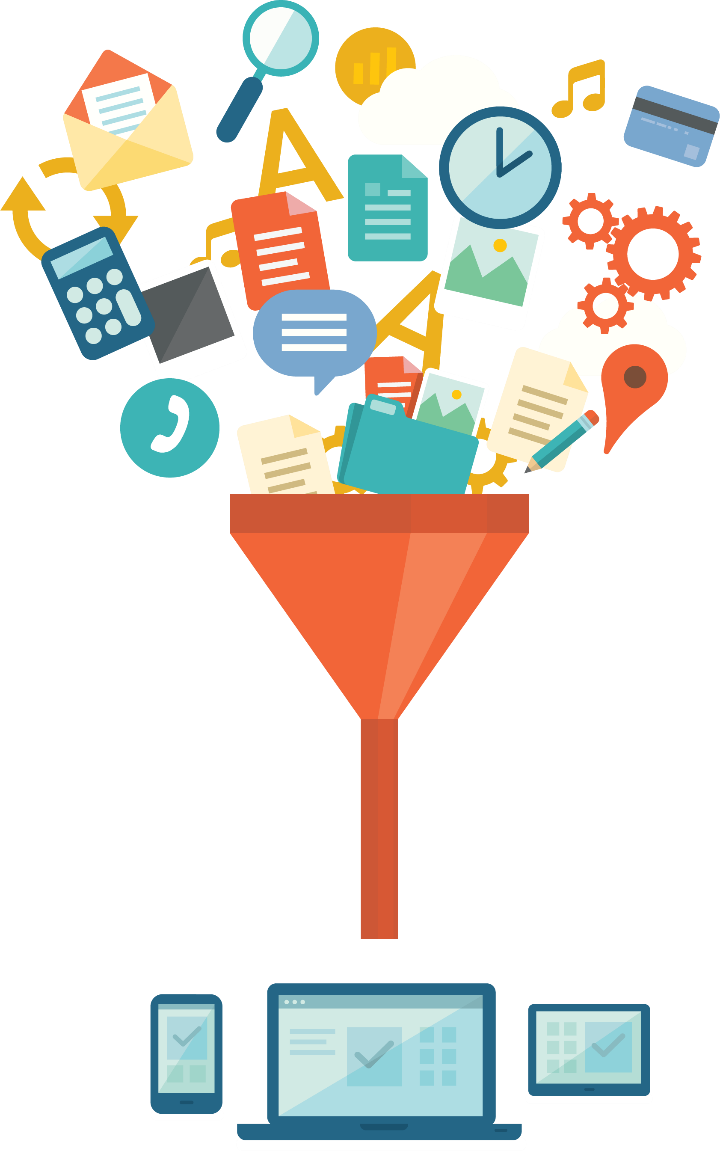 Matériel et applications de téléphonie et équipements associés
Gestionnaires :
d’agenda, planning
de projet
de gestion du temps
Applications professionnelles :
PGI
Logiciels de documentation, de gestion électronique des documents
Suite bureautique :
Traitement de texte
Tableur
Grapheur
Base de données
Présentation assistée par ordinateur (PréAO)
Publication assistée par ordinateur (PAO)
Outils ou service collaboratif et de communication numérique
Imprimante multifonction, scanner
Accompagnement Mise en œuvre Bac Pro AGOrA – Journée 1
23
[Speaker Notes: Élargir le spectre des métiers concernés – organisations (collectivités, associations…entreprises) TPE ou PME ou GE 
Assistant de gestion GA et ou plusieurs métiers concernés plus spécialisés (Compta , immobilier, juridique…)]
Ressources nationales
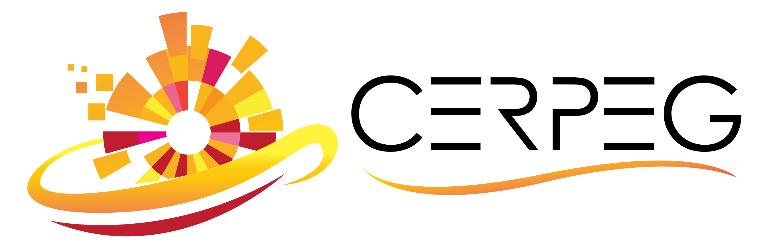 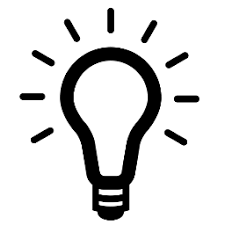 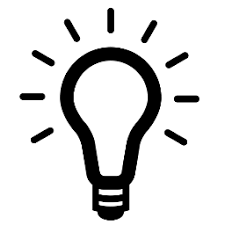 Faciliter la formation continue des enseignants
savoirs fondamentaux :
- partagés par l’ensemble des filières et 
- à réinvestir en « savoirs situés » propres à chaque filière, à chaque diplôme.
numérique et le digital professionnalisants : - ressources de formation au PGI (ODOO) - tutoriels concernant les CMS Wordpress et Prestashop
- contextes et bases de données et/ou des scénarios pédagogiques en cours de création.
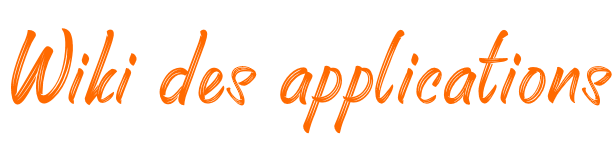 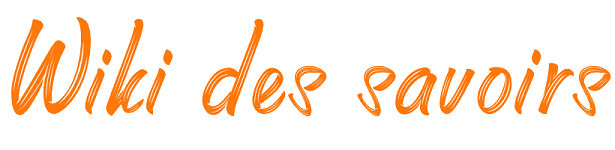 Métiers de la gestion & de l’administration
 Famille Métiers GATL
 Bac pro Assistant à la gestion des organisations et de leurs activités
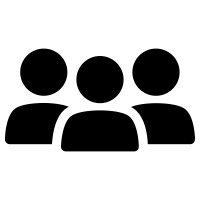 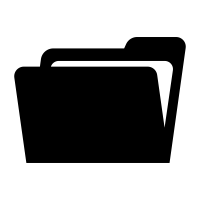 Accompagnement Mise en œuvre Bac Pro AGOrA – Journée 1
24
[Speaker Notes: Élargir le spectre des métiers concernés – organisations (collectivités, associations…entreprises) TPE ou PME ou GE 
Assistant de gestion GA et ou plusieurs métiers concernés plus spécialisés (Compta , immobilier, juridique…)]
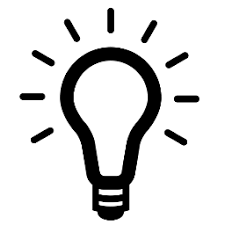 Autres Ressources nationales
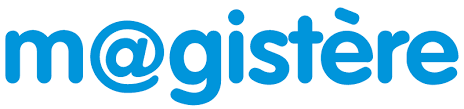 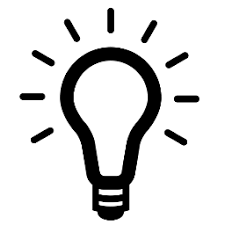 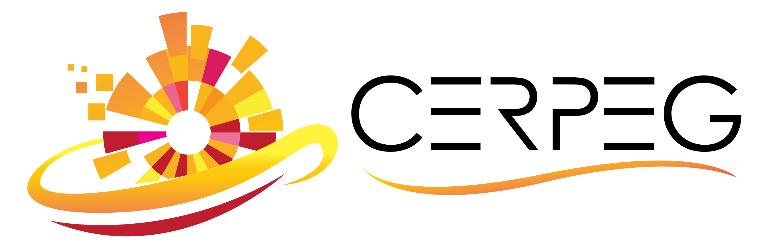 PARCOURS EN ACCÈS LIBRE
Systèmes d'information et outils numériques
De l'administration du personnel à la gestion et au management des RH
Principes d'acquisition des compétences dans les formations professionnelles
Développer ses compétences numériques avec PIX
Sécurité informatique
Réseaux sociaux
Digital learning
Wordpress
Prestashop
….
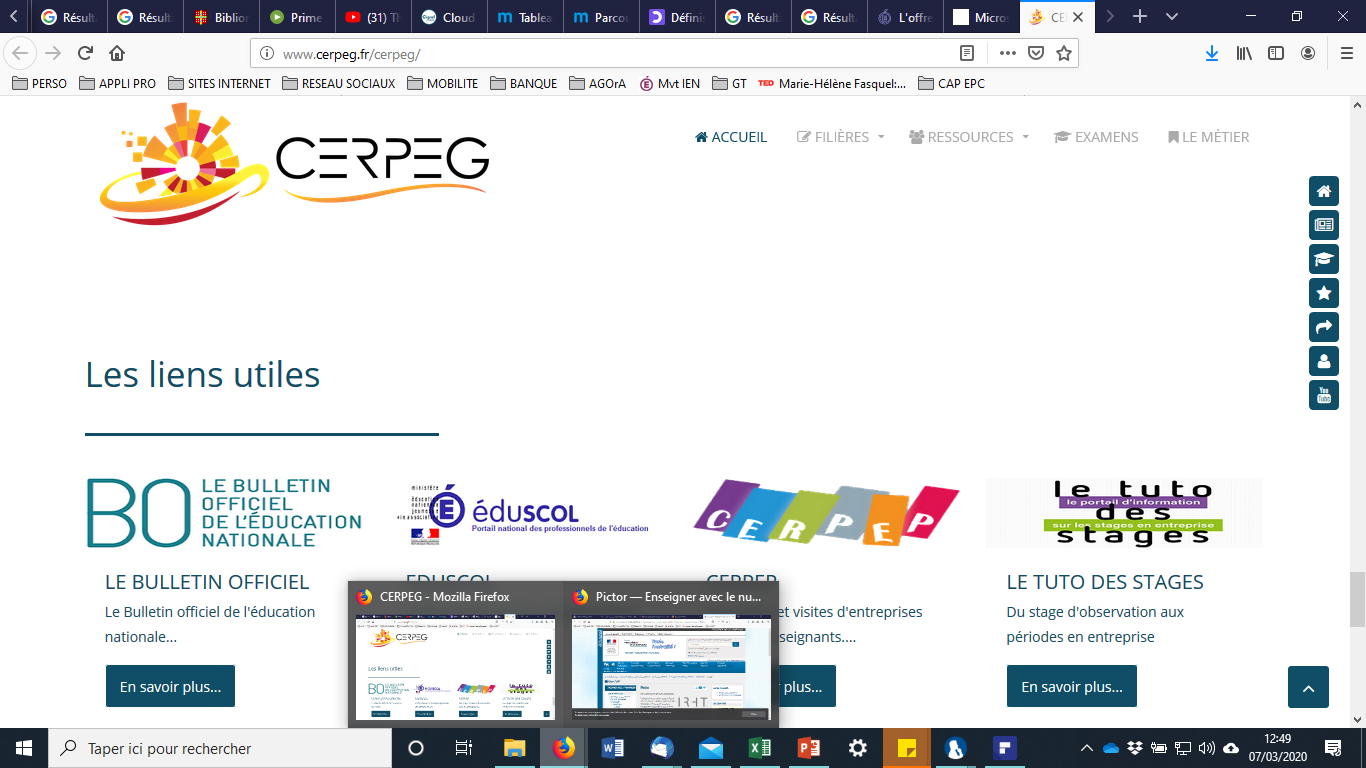 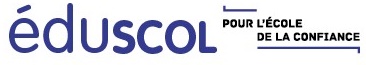 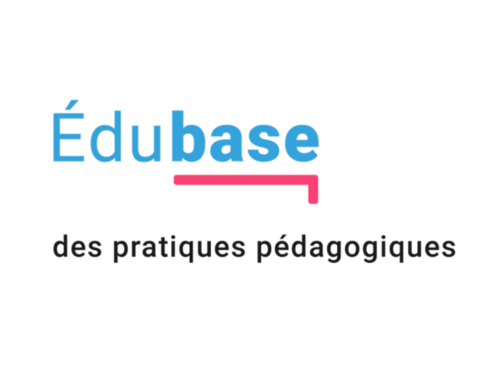 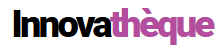 Et tous les sites de ressources nationales en économie gestion : CRCom, CRcm-TL, CRCF, CERTA, Hôtellerie-restauration, alimentation,
Accompagnement Mise en œuvre Bac Pro AGOrA – Journée 1
25
[Speaker Notes: Élargir le spectre des métiers concernés – organisations (collectivités, associations…entreprises) TPE ou PME ou GE 
Assistant de gestion GA et ou plusieurs métiers concernés plus spécialisés (Compta , immobilier, juridique…)]